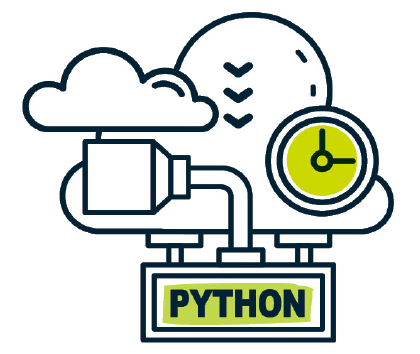 파이썬으로 배우는누구나 코딩
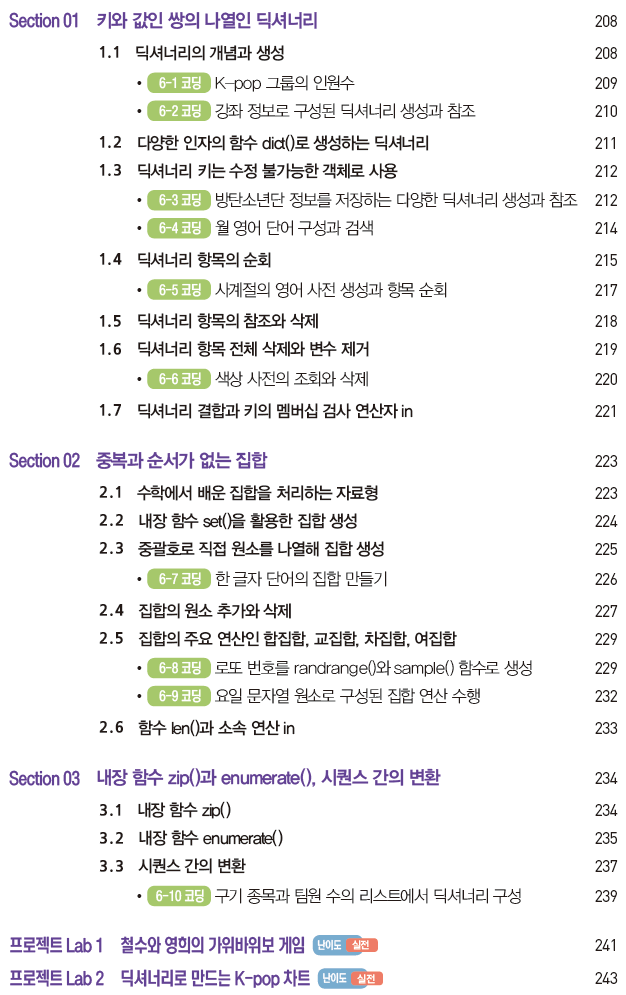 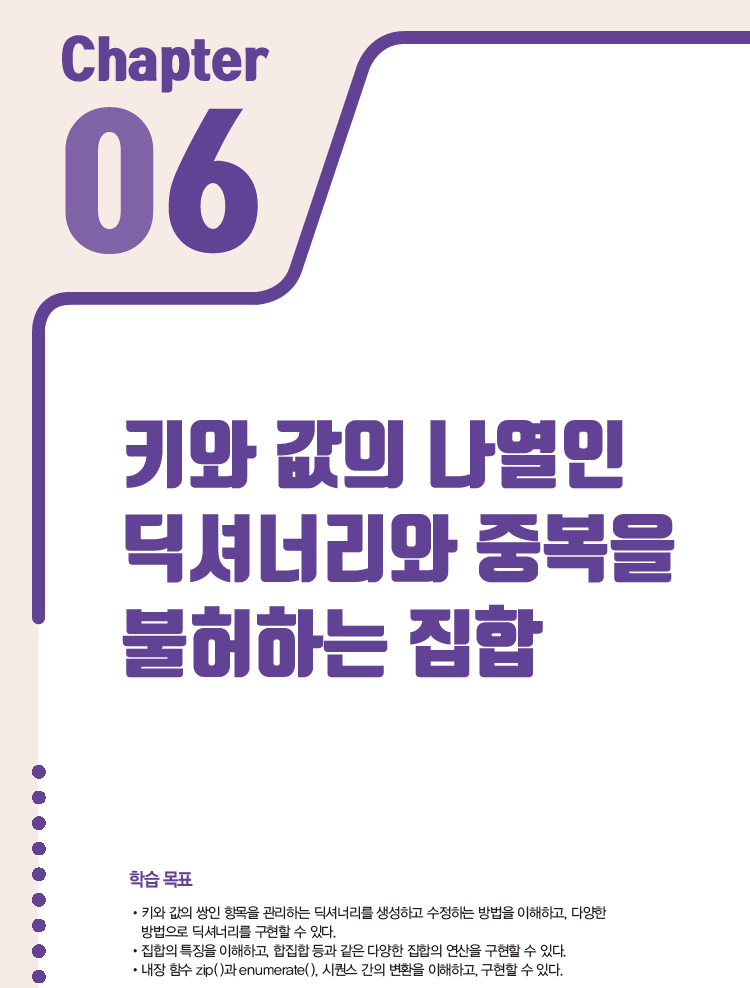 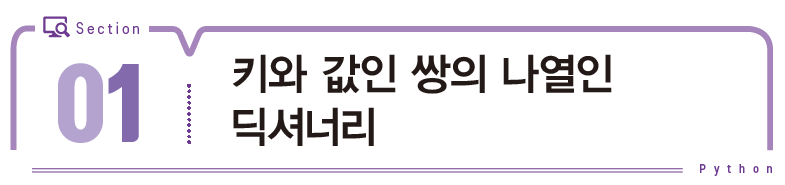 딕셔러리
딕셔너리는 말 그대로 ‘사전’
딕셔너리는 키와 값의 쌍인 항목을 나열한 시퀀스
콤마로 구분된 항목(또는 요소, 원소)들의 리스트로 표현
항목은 키:값, 전체는 중괄호(curly brace) {…} 사용
■ 딕셔너리는 중괄호 {…} 사이에 키와 값의 항목을 기술한다.
■ 딕셔너리의 항목 순서는 의미가 없으며, 키는 중복될 수 없다.
■ 키는 수정될 수 없지만, 값은 수정될 수 있다.
■ 값은 키로 참조된다.
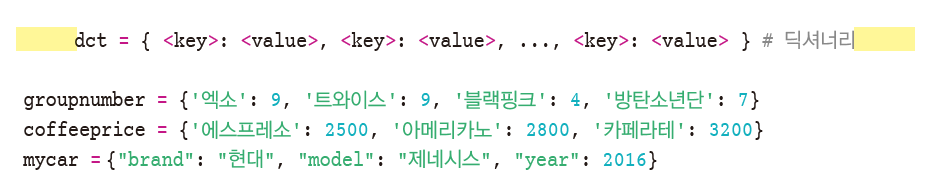 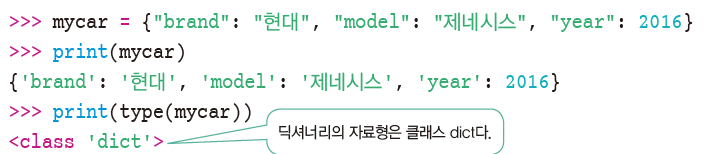 3
일상 코딩: 강좌 정보로 딕셔너리를 생성해 각각의 항목 값 참조
빈 딕셔너리
빈 중괄호 {}
dict()
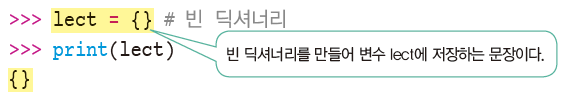 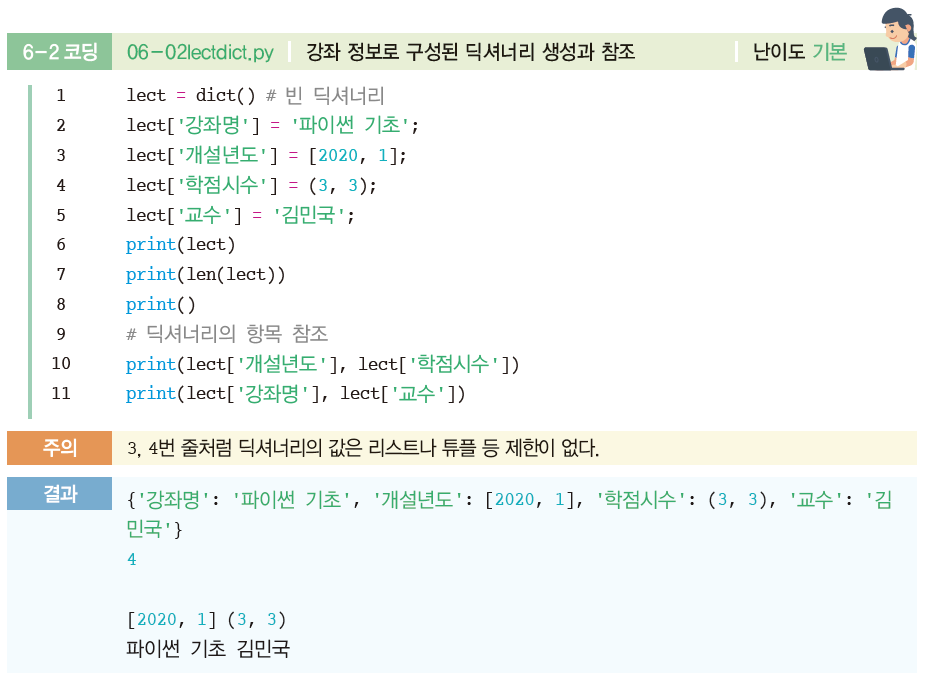 4
함수 dict()의 사용
함수 dict( )
일련의 키-값 쌍으로 [키, 값] 리스트 형식과 키( , 값) 튜플 형식을 모두 사용









키가 단순 문자열이면 간단히 월=‘monday’처럼 키=값 항목 나열로도 지정 가능
빈 딕셔너리 생성
>>> day = dict([ ])
>>> day = dict(( ))
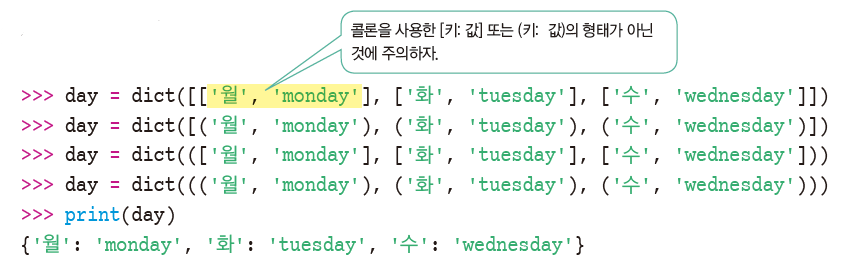 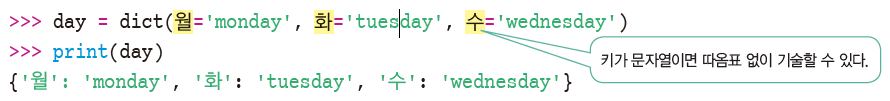 5
일상 코딩: 방탄소년단 정보를 저장하는 다양한 딕셔너리 생성 방법
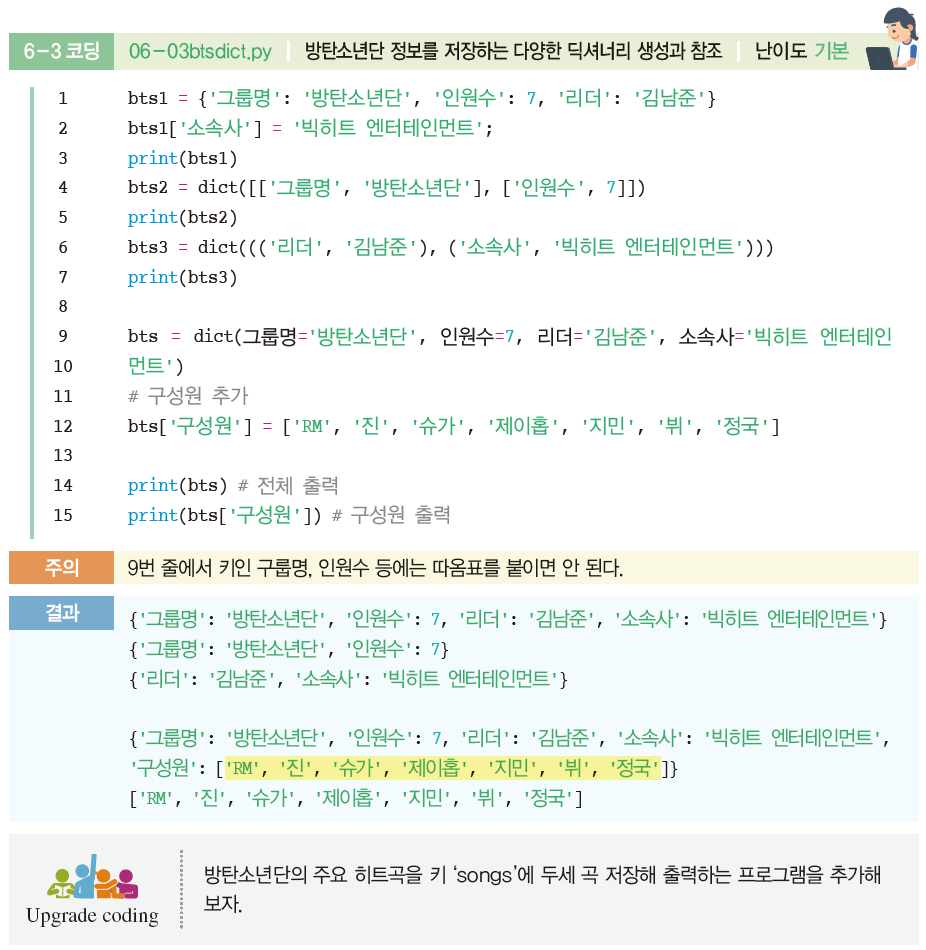 6
딕셔너리의 키로 정수, 실수 등 사용 가능
딕셔너리의 키는 수정 불가능한 객체는 모두 가능
정수는 물론 실수도 가능







새로운 키로 대입
새로운 키-값의 항목이 삽입






month[0]
0은 첨자가 아니라 키를 의미
month에는 키 0이 없으므로 KeyError가 발생
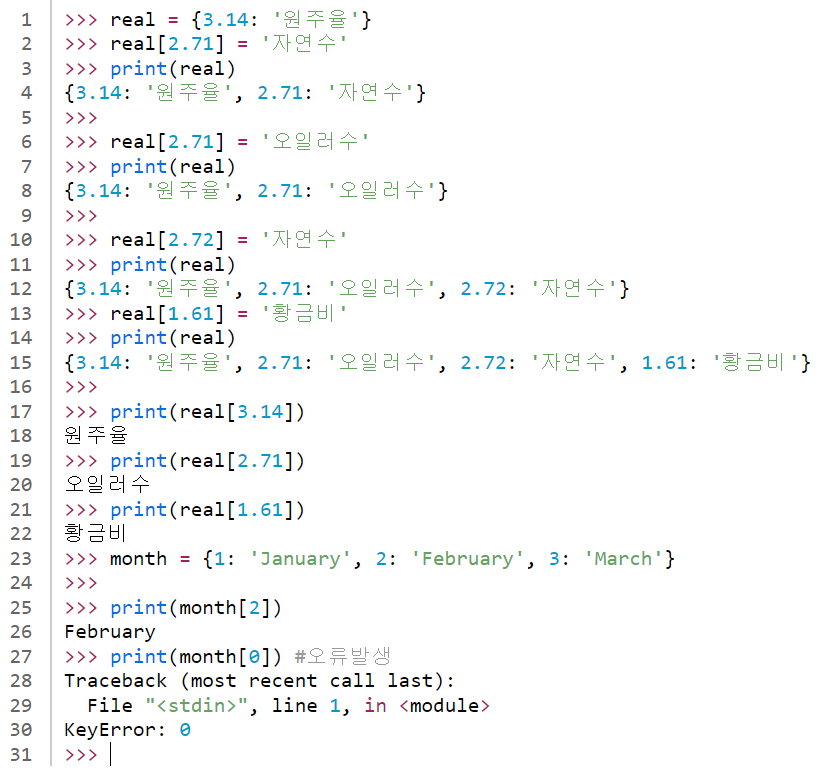 7
일상 코딩: 1월에서 9월의 영어 단어로 구성되는 딕셔너리
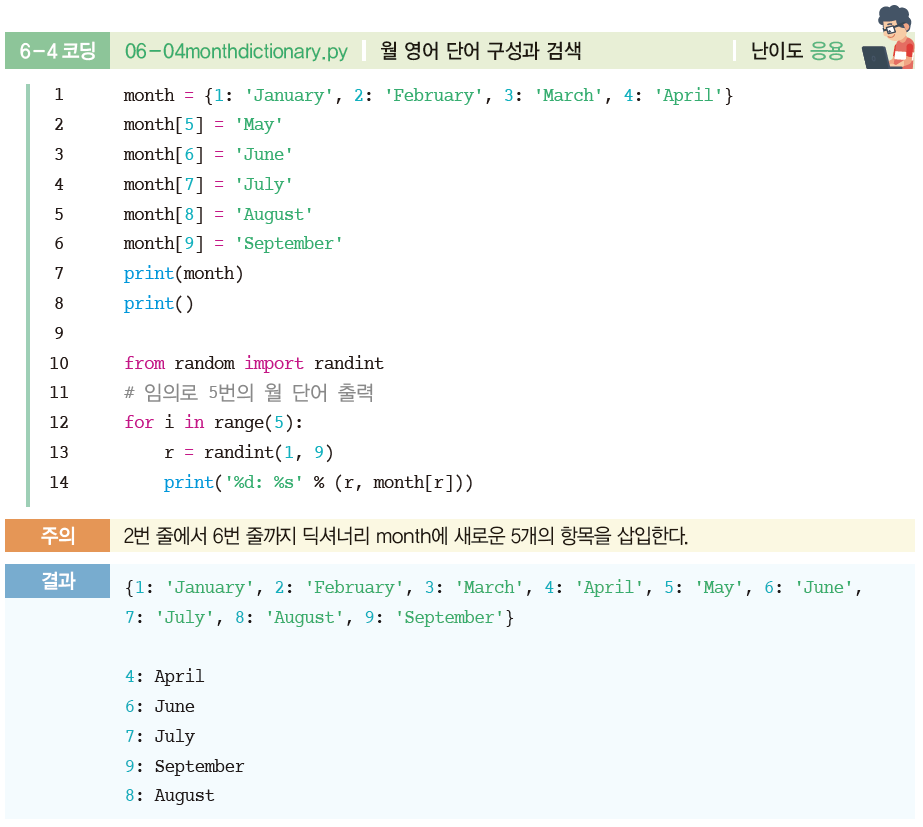 수정 불가능한 튜플은 키로 사용 가능, 수정 가능한 리스트는 키로 사용 불가능 p.214-215
8
딕셔너리 메소드 keys( )
키로만 구성된 리스트를 반환
for문에서 시퀀스 위치에 메소드 keys( )를 사용하면 딕셔너리의 모든 항목을 참조하는 구문을 사용
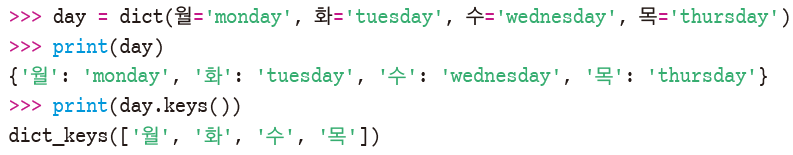 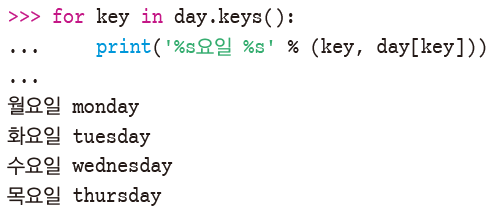 9
딕셔너리 메소드 items( )
(키, 값) 쌍의 튜플이 들어 있는 리스트를 반환
각 튜플의 첫 번째 항목은 키, 두 번째 항목은 키 값
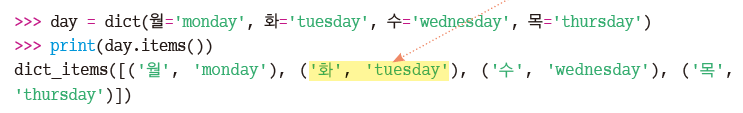 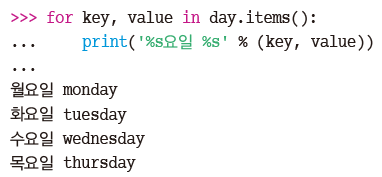 10
메소드 values()와 for 문
딕셔너리 메소드 values( )
딕셔너리 메소드 values( )는 값으로 구성된 리스트를 반환



반복 for문에서
시퀀스 위치에 있는 딕셔너리 변수만으로도 모든 키를 순회
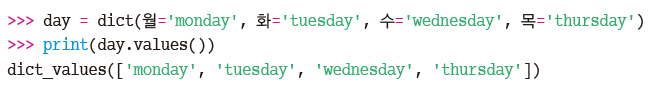 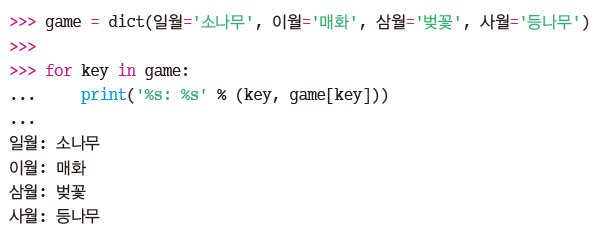 11
일상 코딩: 네 계절 단어의 한영 사전을 만들어 항목 순회
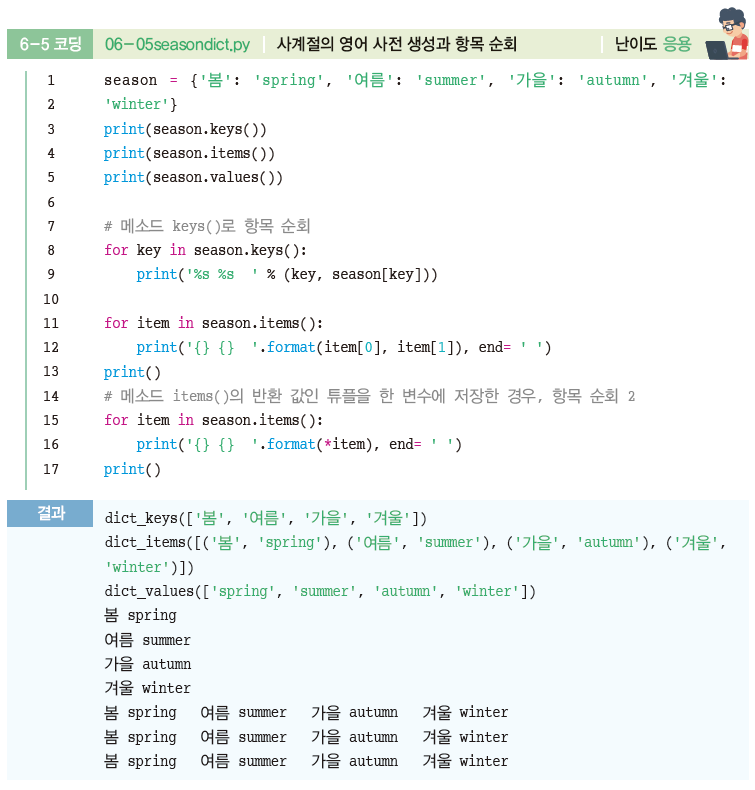 p. 269  가변인자 *args
함수 호출 시 여러 인자가  (인자1, 인자2,..)
형식의 튜플로 전달
12
메소드 get()
키로 조회하는 딕셔너리 메소드 get(키,[키가_없을_때_반환 값])




메소드 get(키)은 딕셔너리에 키가 없어도 오류가 발생하지 않고 아무것도 없다는 의미인 None을 반환
만일 키 뒤에 다른 인자를 넣으면 딕셔너리에 키가 없을 때 이 지정된 값을 반환
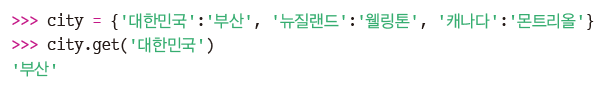 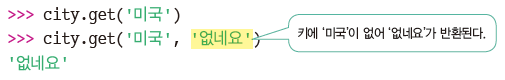 pop(키,[키가_없을_때_반환 값]))
popitem()
del city[‘뉴질랜드’]…키로 지정하여 해당 항목 삭제
13
메소드 clear()와 문장 del
모든 항목을 제거하는 딕셔너리 메소드 clear( )
딕셔너리 메소드 clear( )는 기존의 모든 키:값 항목을 삭제




문장 del로 딕셔너리 변수 자체 제거
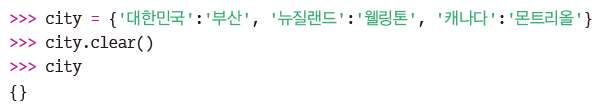 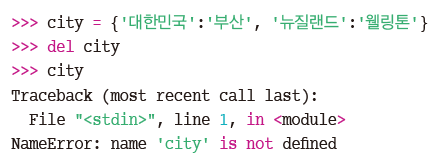 14
일상 코딩: 사계절 단어의 한영 사전을 만들어 항목 순회
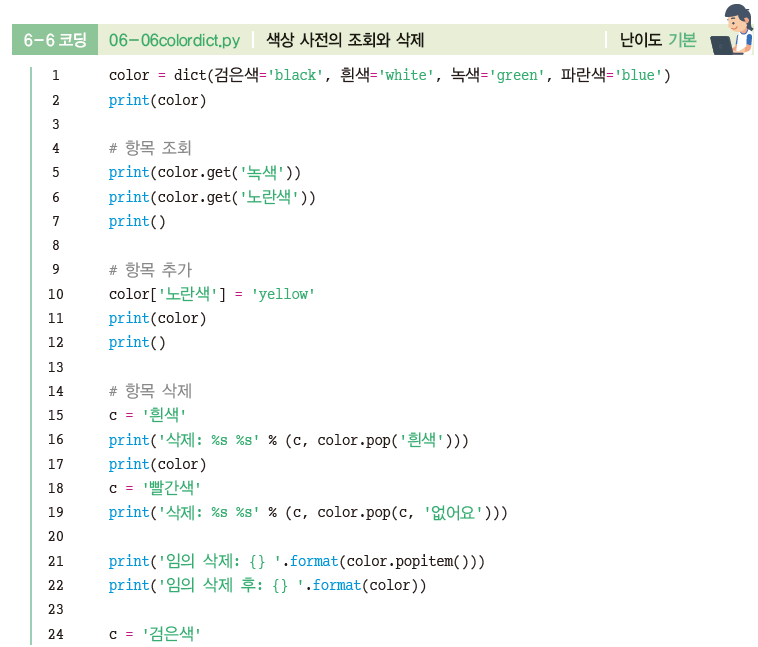 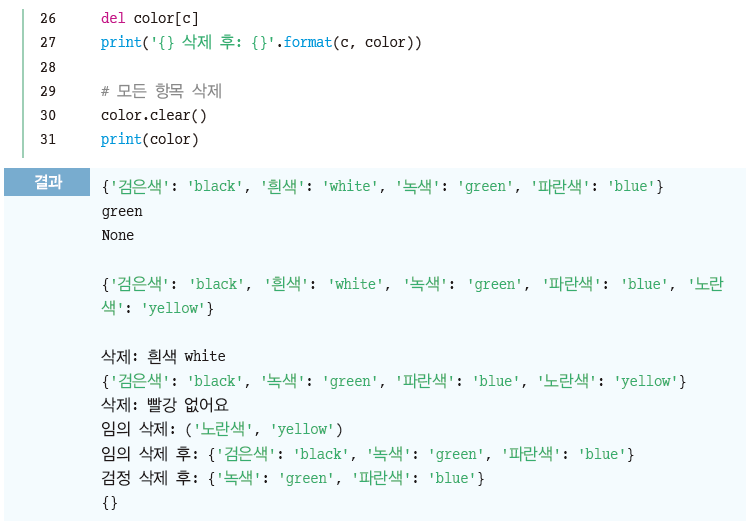 15
딕셔너리를 결합하는 메소드 update( )
메소드 update(다른 딕셔너리)
인자인 다른 딕셔너리를 합병






인자 딕셔너리에 원 딕셔너리와 동일한 키가 있다면 인자 딕셔너리의 값으로 대체
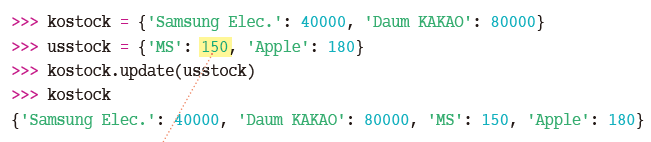 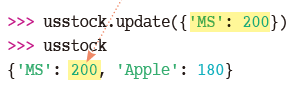 문장 in 으로 딕셔너리에 키가 존재하는지 검사 p. 222
16
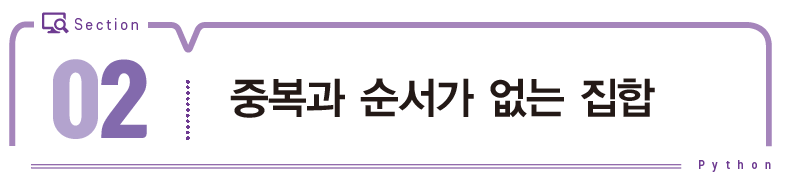 원소는 유일하고 순서는 의미 없는 집합
집합은 중복되는 요소가 없으며, 순서도 없는 원소의 모임(collections )
집합 A, B의 관계를 이해하기 쉽도록 표현한 벤 다이어그램
원소를 콤마로 구분하며 중괄호로 둘러싸 표현
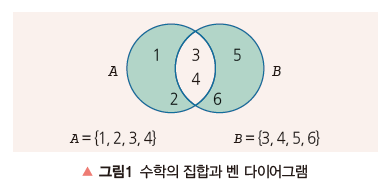 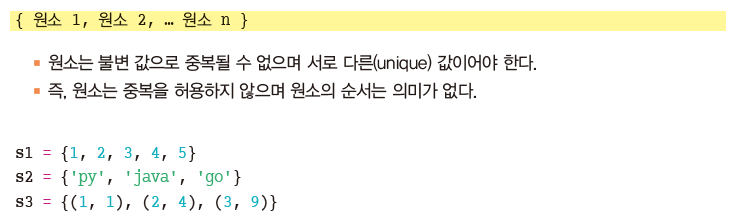 18
내장 함수 set( )을 활용한 집합 생성
함수 set( ) 호출로 공집합 만들기







수정 가능한 리스트와 딕셔너리는 집합의 원소로 사용 불가
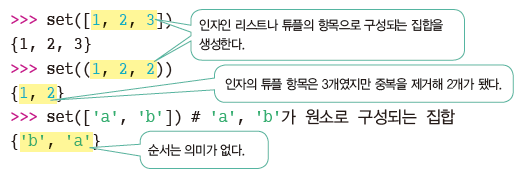 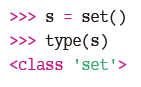 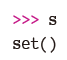 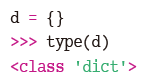 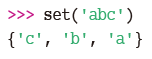 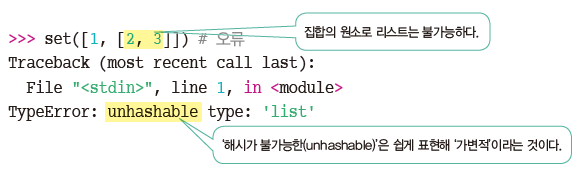 19
중괄호로 직접 원소를 나열해 집합 생성
{원소 1, 원소 2, …}로 생성




{원소 1, 원소 2, …}에서 리스트나 딕셔너리는 원소로 사용 불가
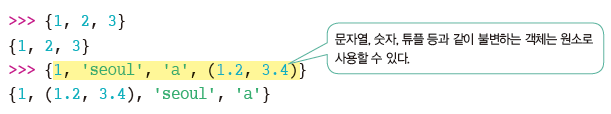 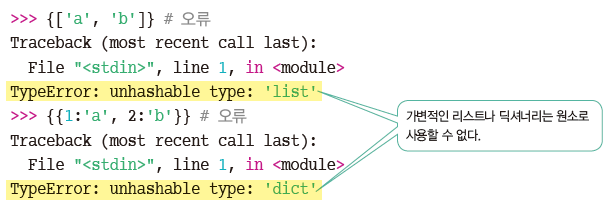 20
일상 코딩: 한 글자 단어로 구성된 집합 만들기
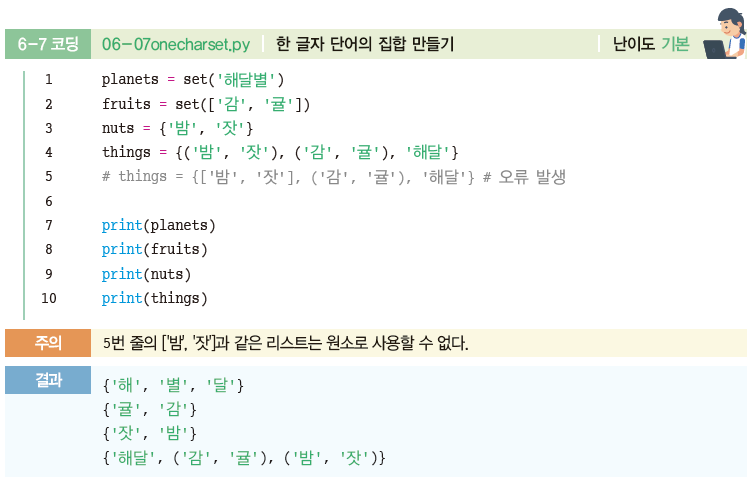 21
집합의 원소 추가와 삭제
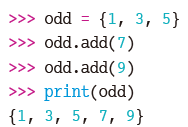 집합 메소드 add(원소)로 추가


집합 메소드 remove(원소)


discard(원소)


pop( )


clear()
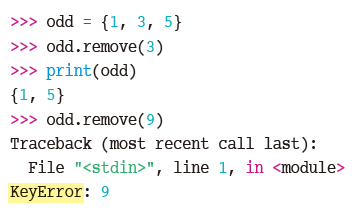 원소 없으면 오류 발생
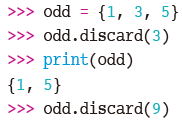 원소 없어도 오류 발생 안함
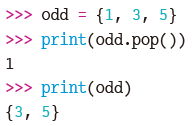 임의의 원소 삭제
cf) p.177 리스트pop( ), p.218 딕셔너리 pop(키)
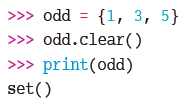 모든 원소 삭제
22
일상 코딩: 로또 번호를 집합을 이용해 생성
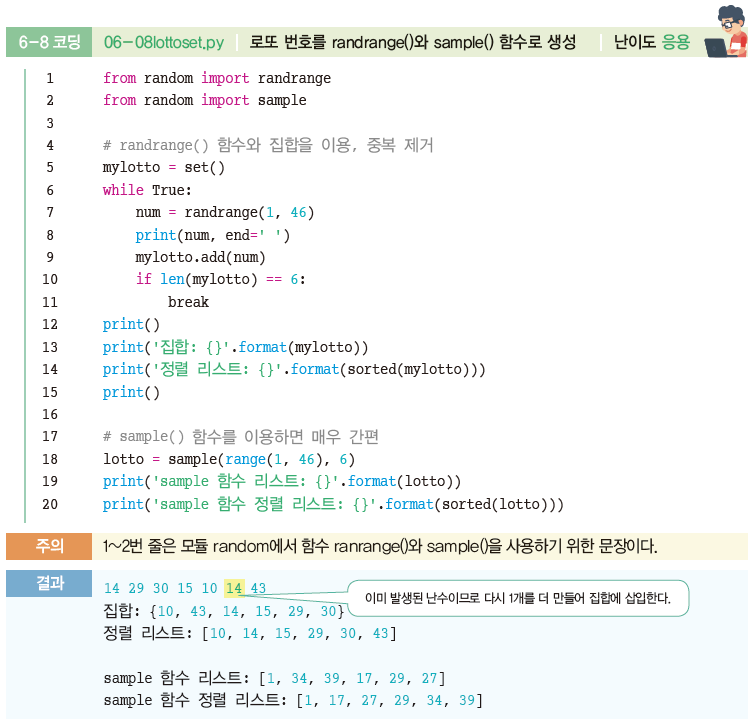 23
합집합
집합 연산과 벤 다이어그램





합집합 연산자 |와 메소드 union( ), update( )
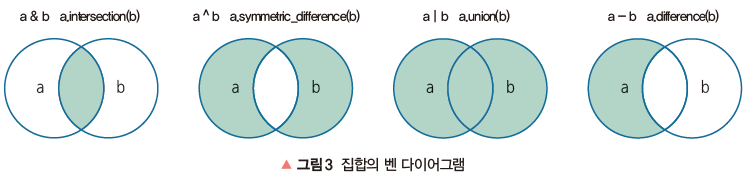 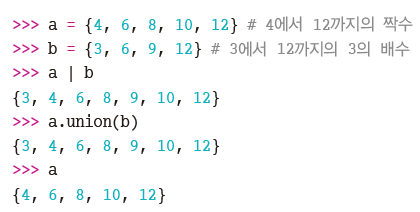 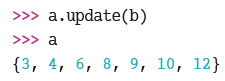 24
교집합과 차집합
교집합 연산자 &와 메소드 intersection( )







차집합 연산자 -와 메소드 difference( )
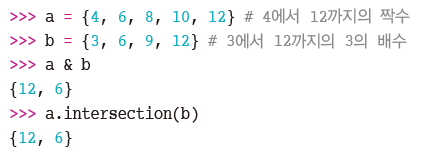 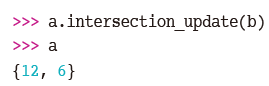 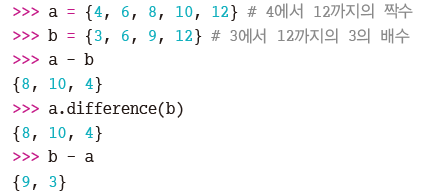 25
여집합 등
여집합 연산자 ^와 메소드 symmetric_difference( )



집합 연산의 축약 대입 연산자 |=, &=, -=, ^=와 메소드 intersection_update( ) 등
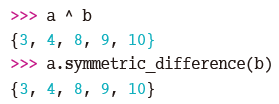 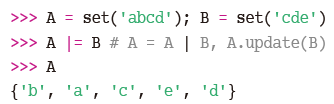 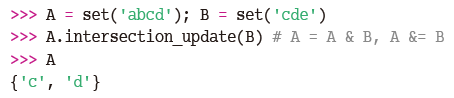 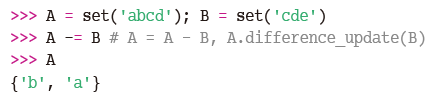 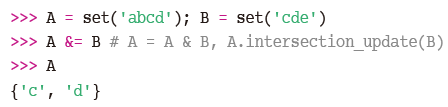 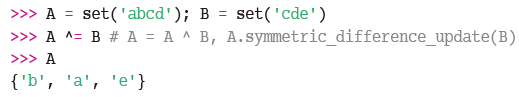 26
일상 코딩: 요일로 구성된 집합의 연산
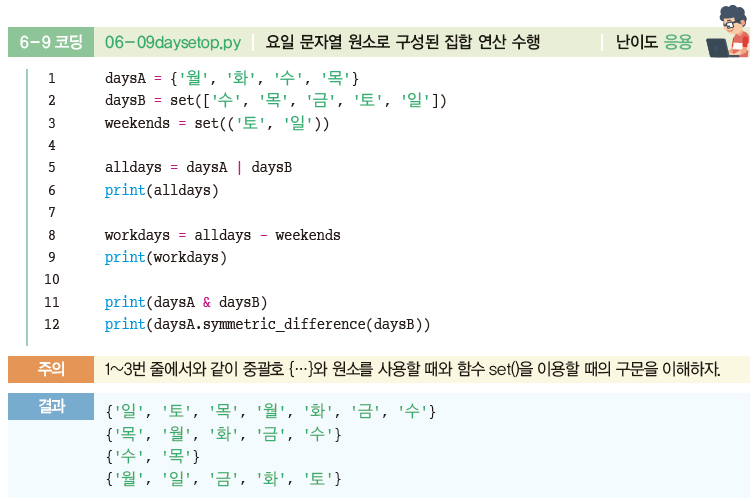 len() 으로 집합 원소 개수 확인
멤버십 연산자 in p.233
27
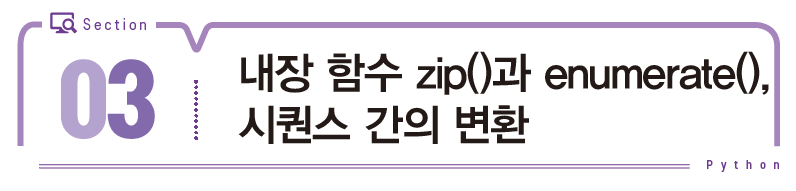 내장 함수 zip()
몇 개의 리스트나 튜플의 항목으로 조합된 튜플을 생성
동일한 수로 이뤄진 여러 개의 튜플 항목 시퀀스를 각각의 리스트로 묶어 주는 역할을 하는 함수
함수 zip( )의 결과는 자료형 zip
자료형 zip은 간단히 리스트나 튜플로 변환
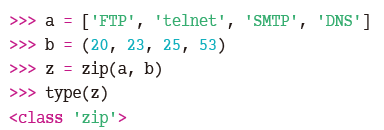 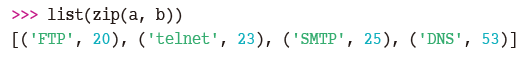 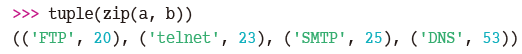 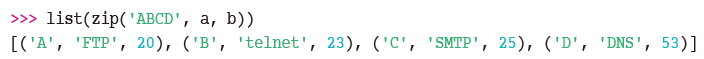 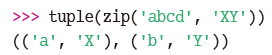 길이가 같지 않으면 짧은 쪽의 인자에 맞는 리스트 구성
29
2개의 리스트나 튜플로 키-값 항목인 딕셔너리를 생성
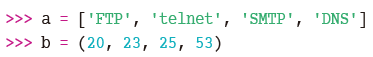 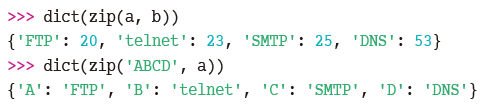 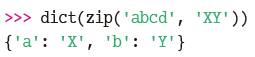 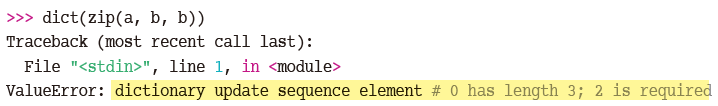 30
내장 함수 enumerate()
0부터 시작하는 첨자와 항목 값의 튜플 리스트를 생성
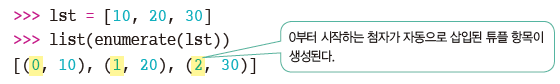 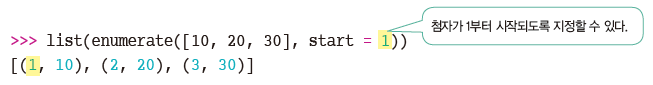 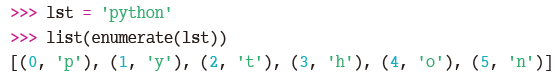 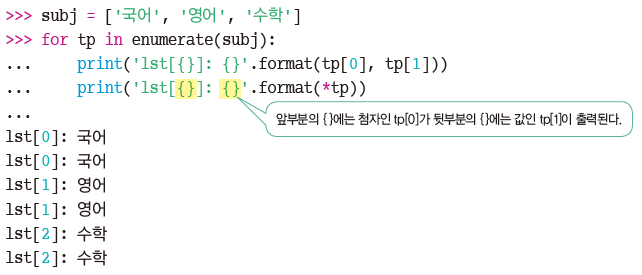 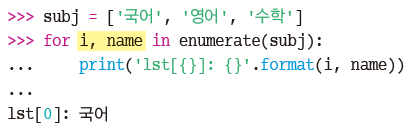 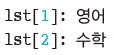 31
시퀀스 간의 변환
튜플과 시퀀스 간의 변환








리스트와 집합 간의 변환
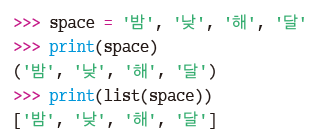 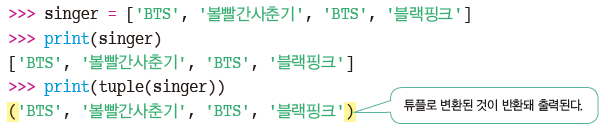 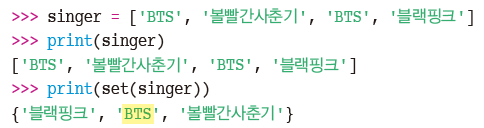 32
딕셔너리를 다른 시퀀스로 변환하면 항목이 키로만 구성
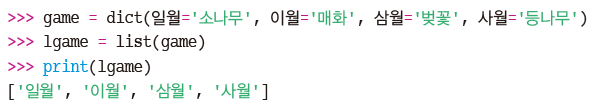 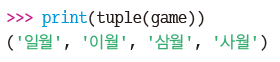 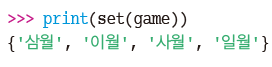 33
일상 코딩: 구기 종목의 팀원 수를 딕셔너리로 만들기
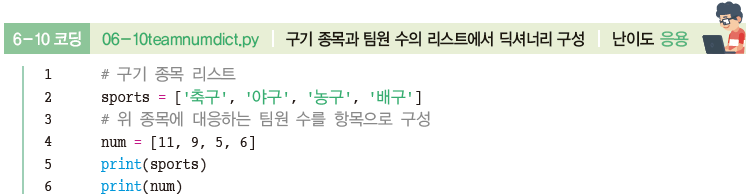 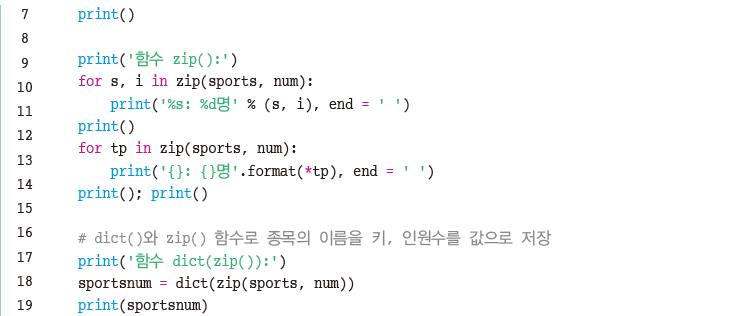 34
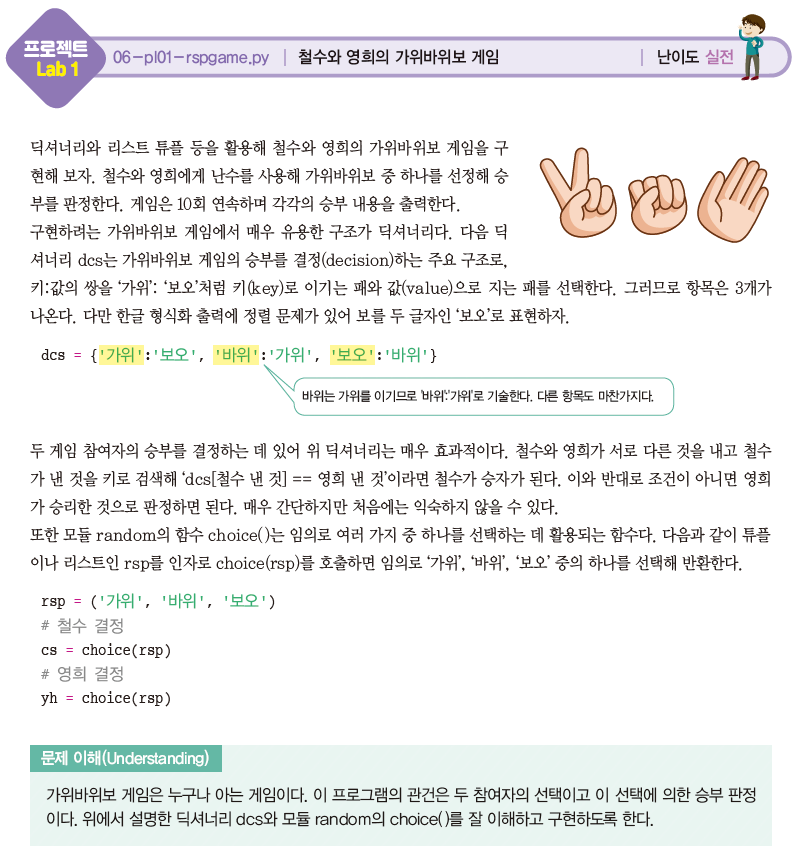 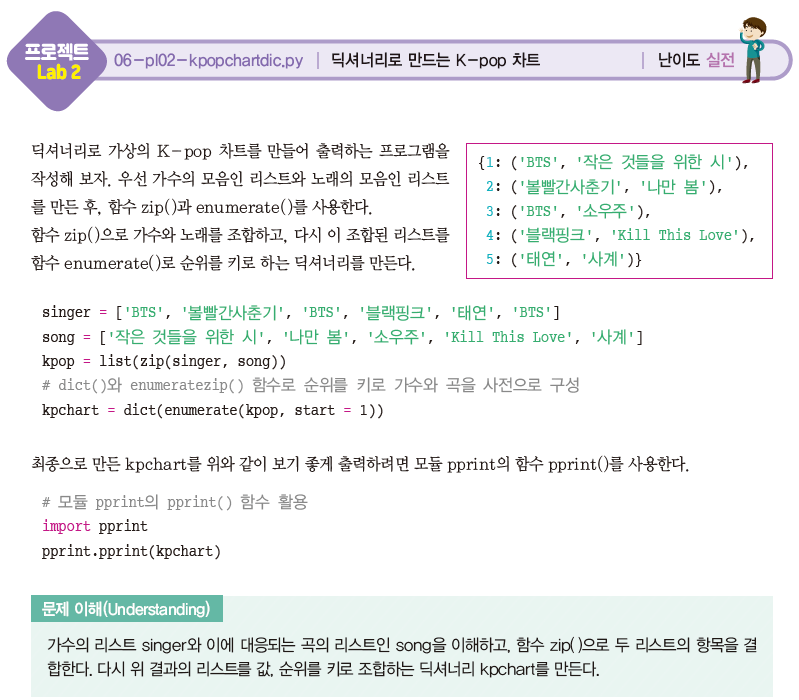